Henry Ford Early College
Health Careers
Advanced Manufacturing 
& Technology
Pre-Education
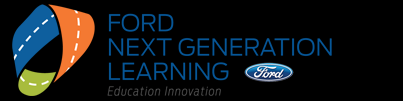 Background
Located on the Henry Ford College campus
5 year high school program
Associate’s Degree
Certification in one of many programs available
Transferable credits 60+
College scholarships to 4-year universities
Partnerships: Ford NGL, HF Health System & DPS
Transportation/Extra-Curricular Activities
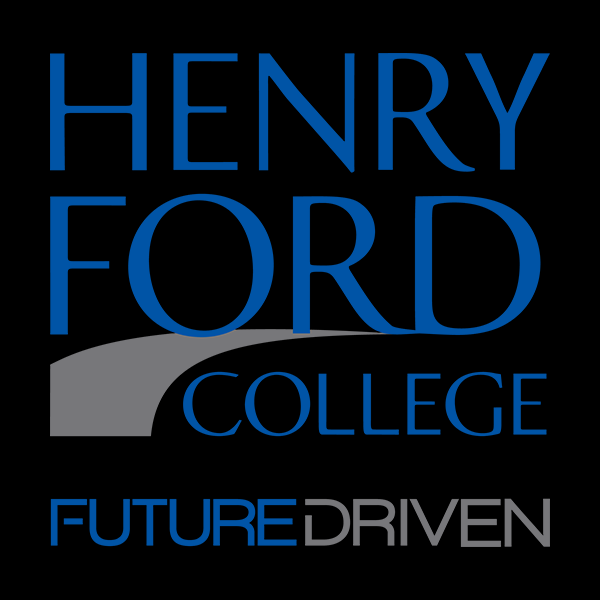 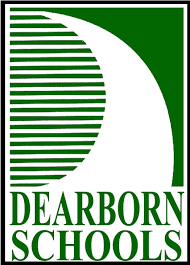 Application
Application will be available soon
Deadline is March 1st
Must complete an application packet - It will be sent to your DPS email address
Packet includes:
Student application
Current report card
Solid grades in core classes
Student writing sample
Recommendation letters
Applications may only be submitted for ONE early college program.
Student Spring Testing
Reading Comprehension Test
 Students are selected from a lottery
Students in Wayne County are eligible for all 3 programs.
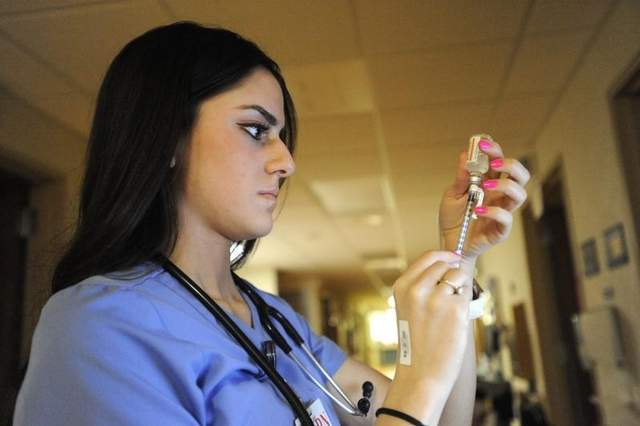 On The Right Course…
9th Grade – HEALTH
9th Grade – MFG & EDU
Language Arts 
Math
World History 
Biology
Physics 
PE/Health
Language Arts
Math
World History 
Biology
PE/Health 
Math / LA Plus
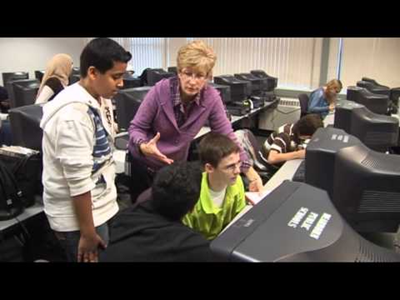 On The Right Course…
10th Grade – HEALTH
10th Grade – MFG & EDU
Language Arts
Math
Chemistry
Anatomy & Physiology
US History
College Courses
Language Arts
Math
Chemistry
US History
College Courses
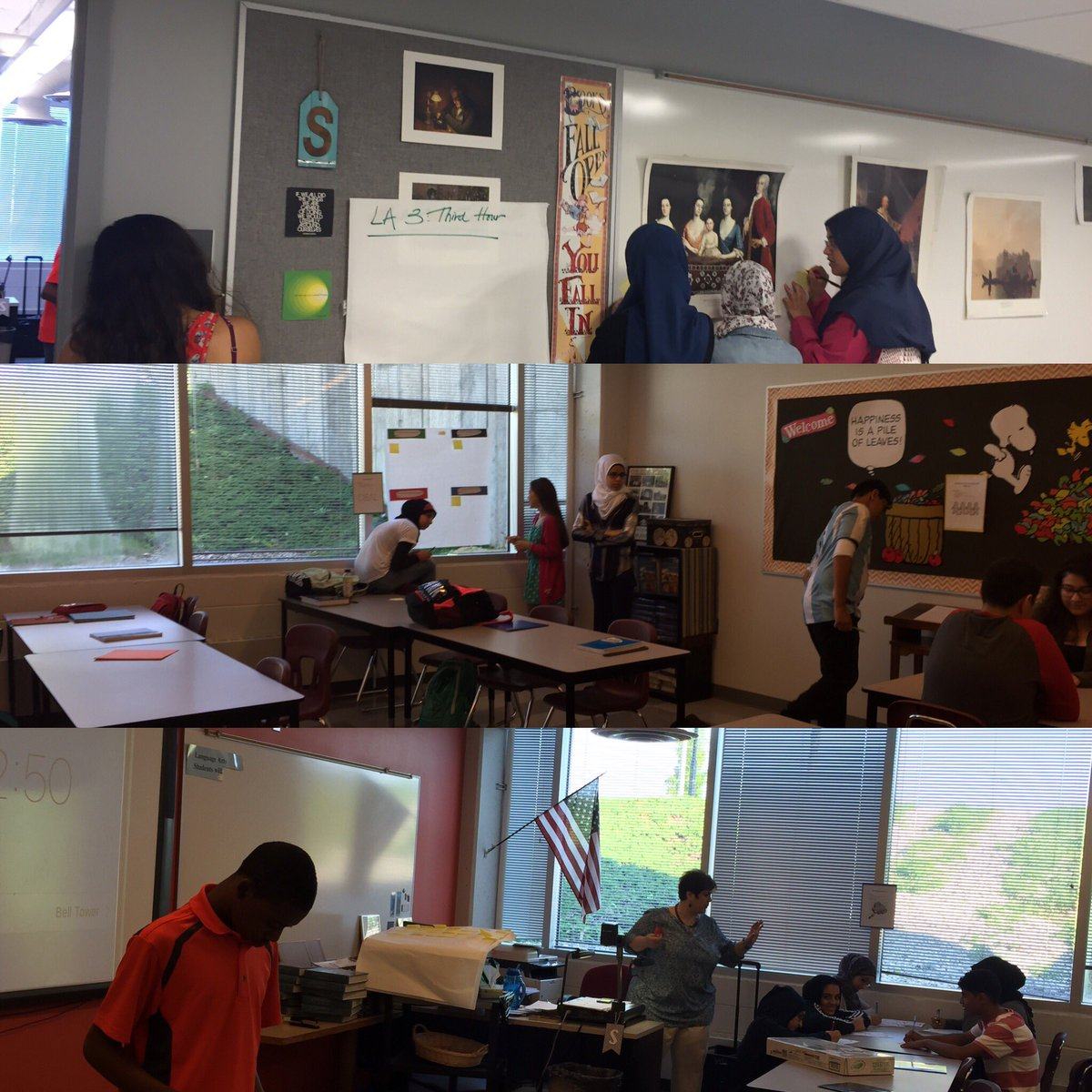 On The Right Course…
11th Grade
12th Grade & 13th Year
High School Ends: 10 AM or 11 AM
Part-Time College
Full-time College Schedule
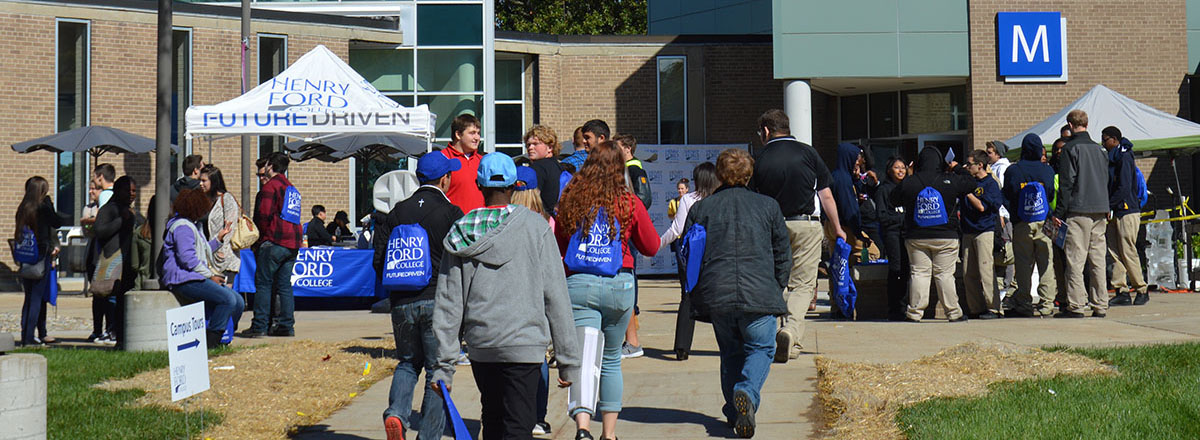 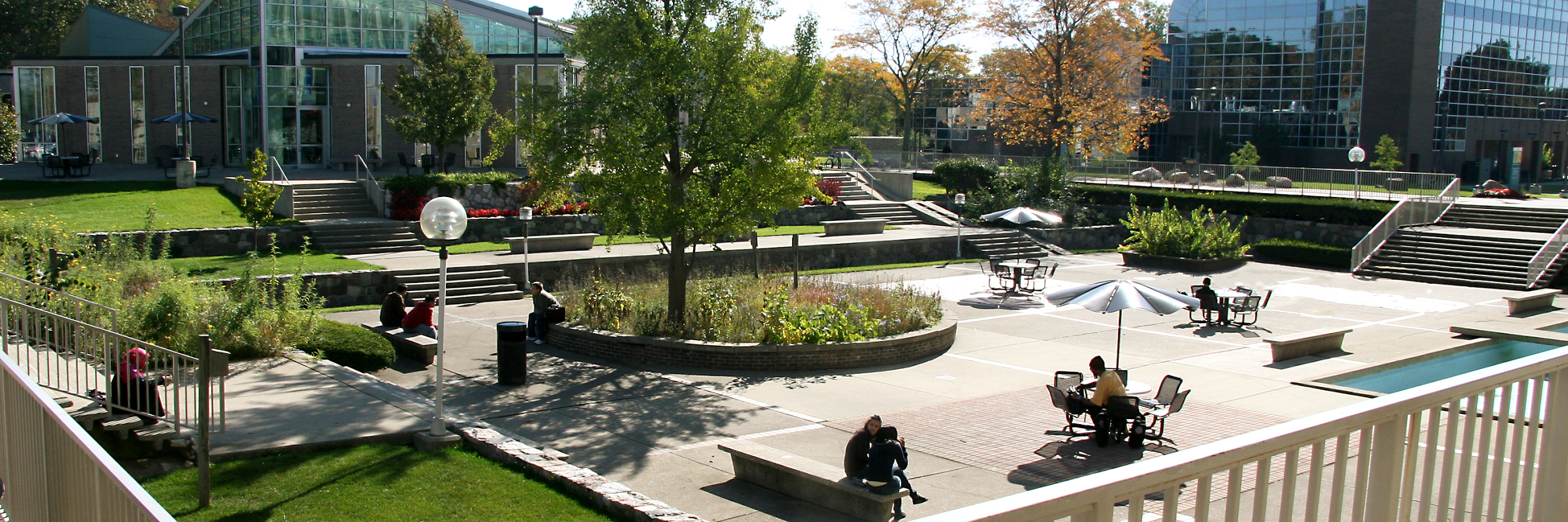 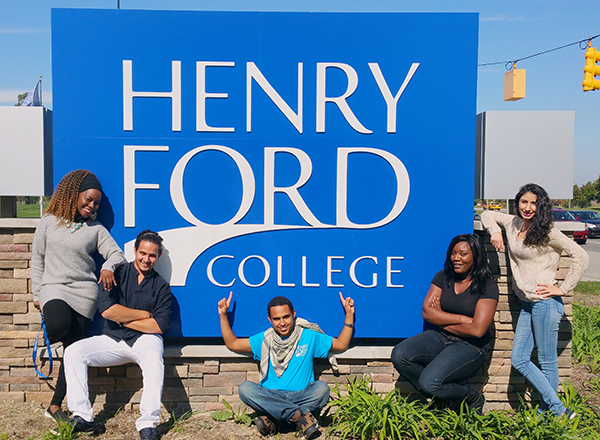 Health Career Programs
Pharmacy Technician
Pre-Professional
Physical Therapy Asst.
Radiographer
Respiratory Therapist
Surgical Technologist
Medical Assistant
Medical Insurance Specialist
Nursing - RN
Ophthalmic Technician
Paramedic
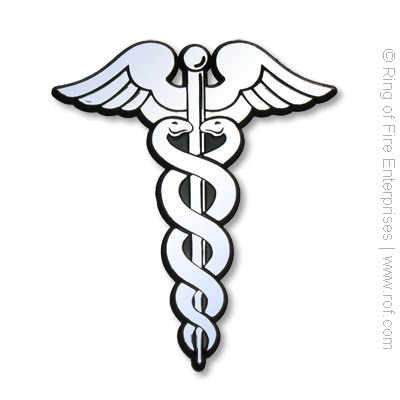 Manufacturing Career Programs
Computer Information Systems
CAD – CAM Technician
HVAC – Energy Technology
Architecture/Construction Technology
Pre-Engineering
Engineering Technology
CNC – Machine Tool
Automotive
Electronics
Welding
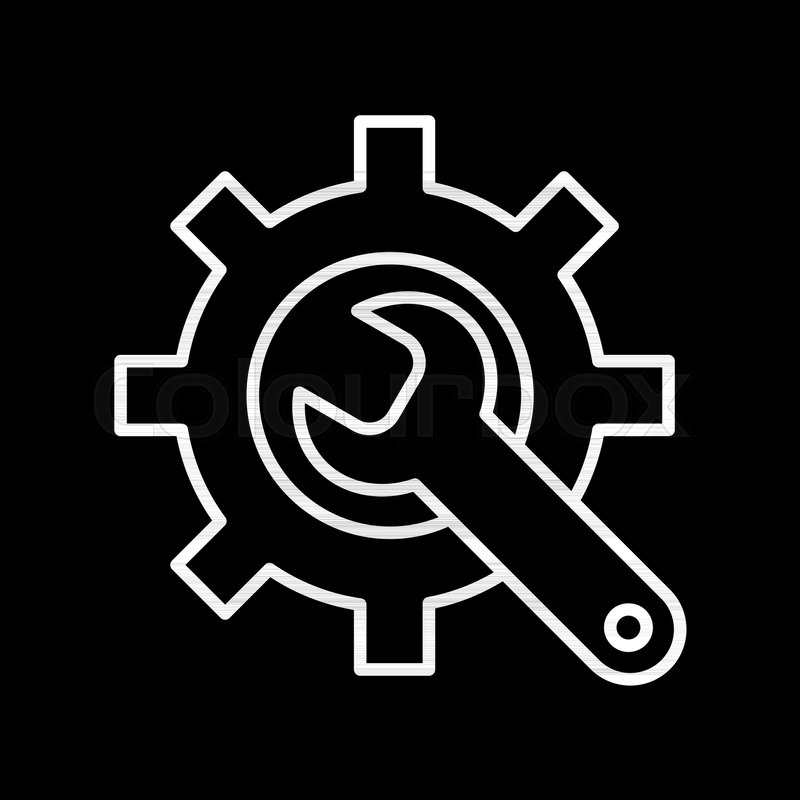 Pre-Education Career Programs
Special Education
Child Development
Elementary Education
Secondary Education
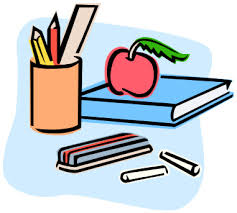 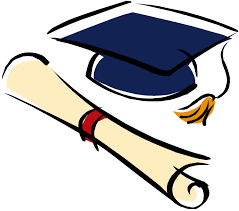 Paraprofessional Certificate
Field Experiences - HFHS Clinical Rotations - Health
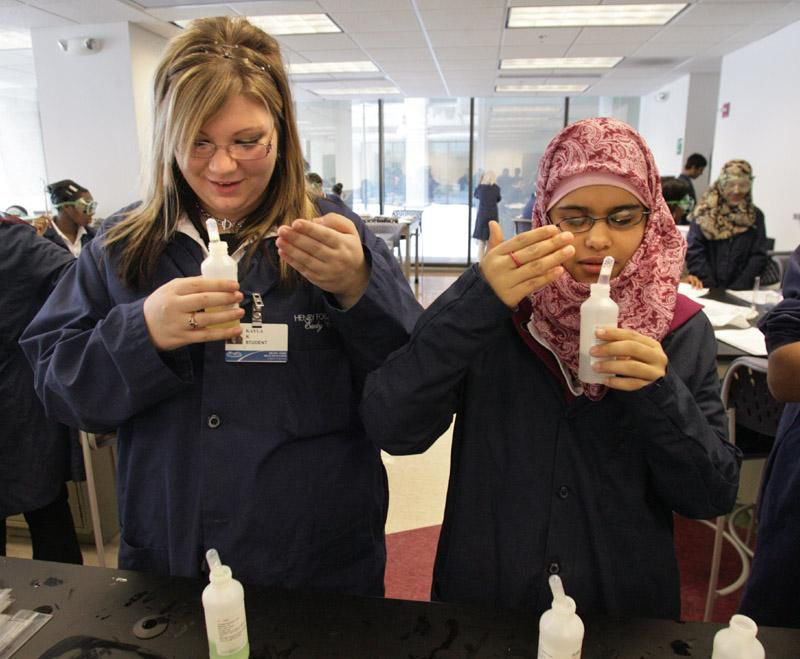 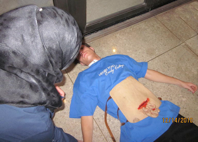 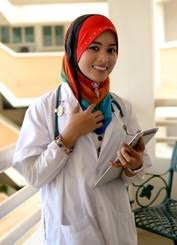 Field Experiences - Ford NGL Partnership - MFG
9th grade - Technology Rotations & Manufacturing Day
10th grade - Mentoring Program
11th grade - High School Science & Technology Program
12th grade - Potential Internships
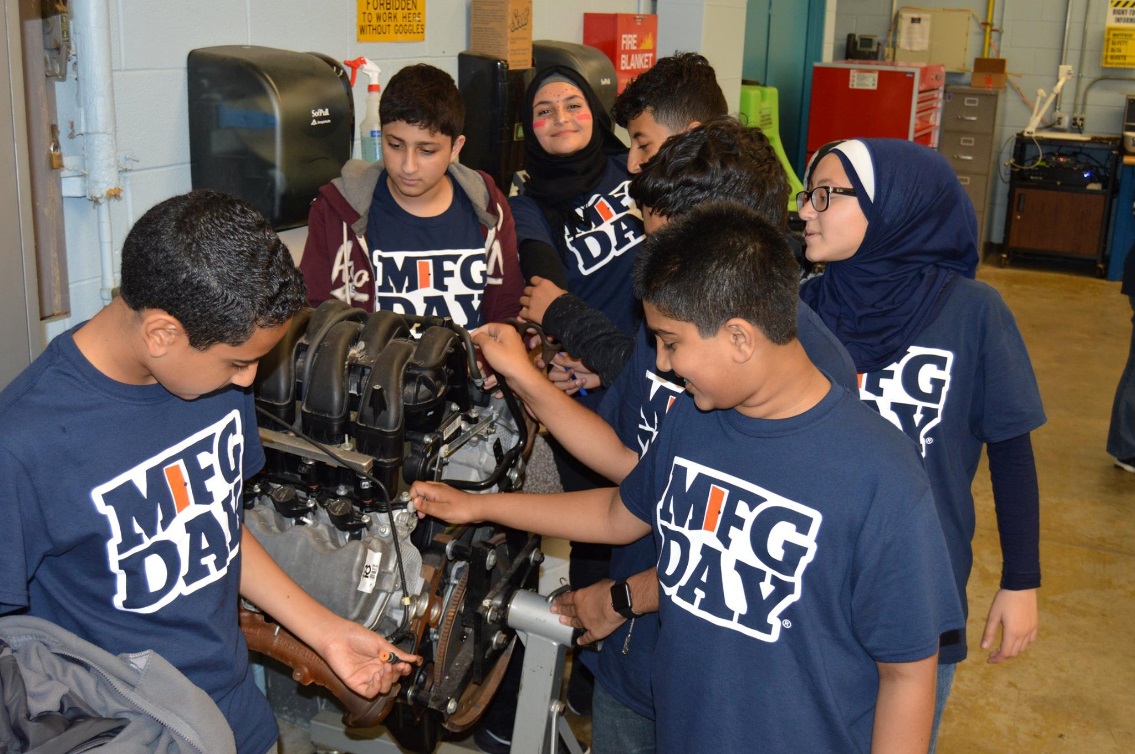 Field Experiences - Dearborn Schools - Pre-Education
Classroom visits twice a month
Observations - Interacting with students - Small group instruction - Professional skill-building
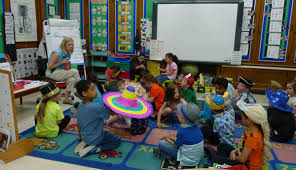 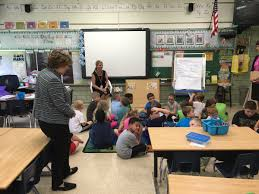 Collegiate Academy
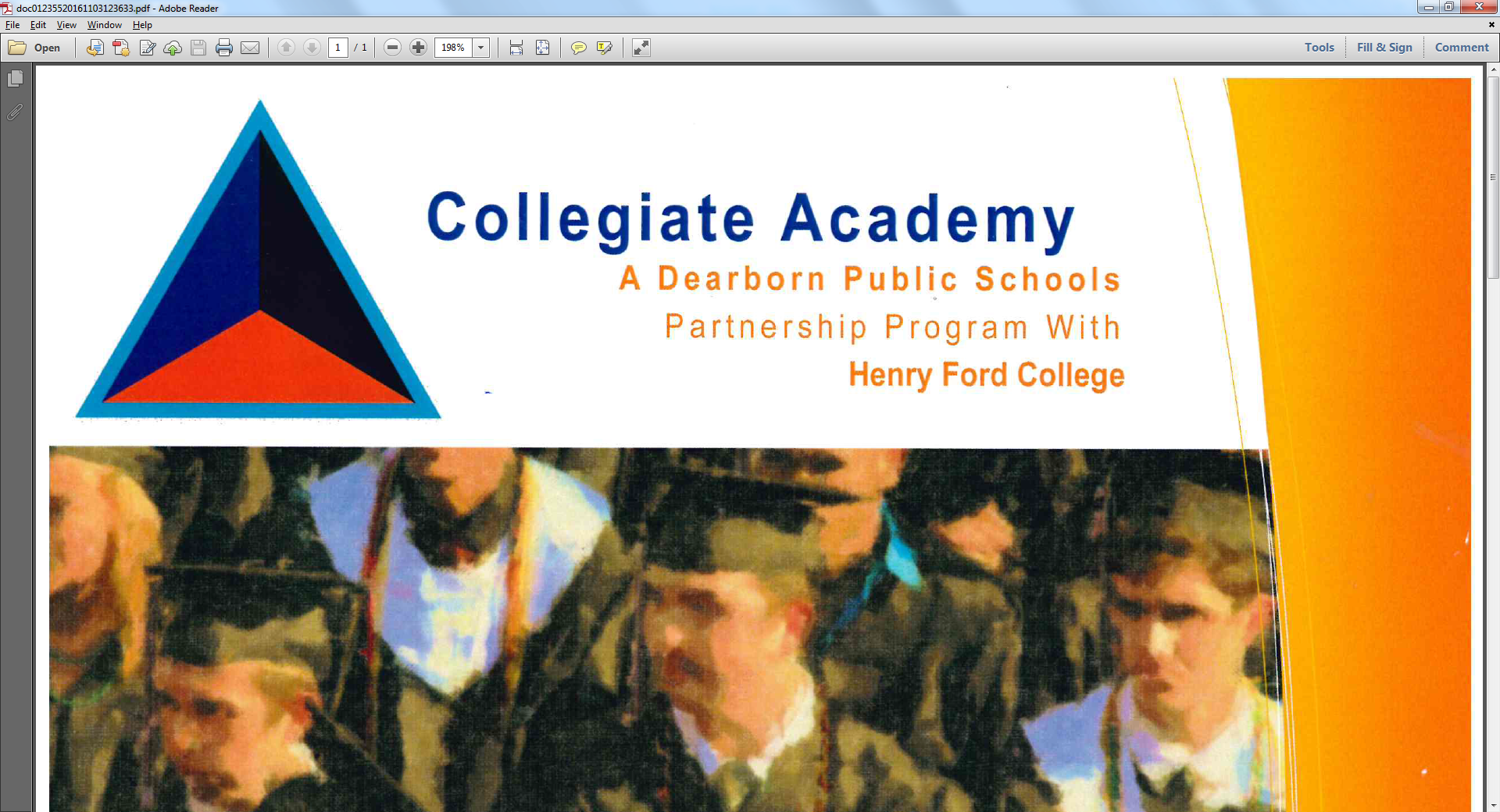 Similar to the Early College Programs - Adds a 5th year to high school
Opportunity to earn 60+ college credits/associates degree
Open to students from DHS, EFHS and FHS
Begins in 11th grade - students remain part of their home high school
Eligibility based on PSAT scores in 10th grade
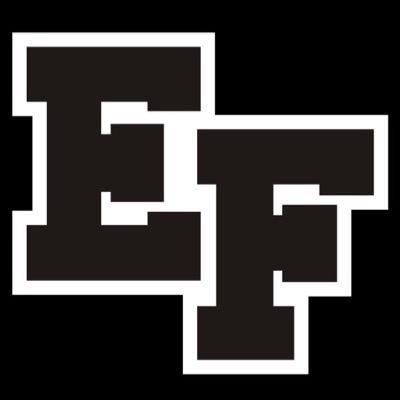 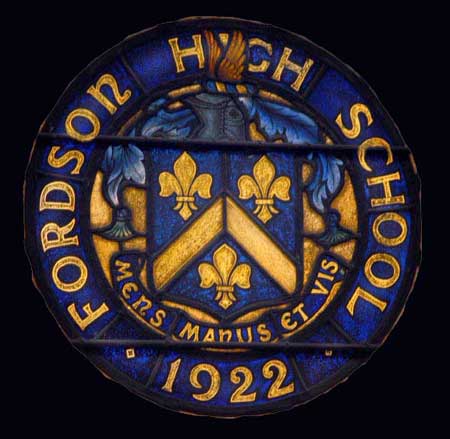 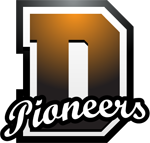 Contact Information...
Henry Ford Early College
5101 Evergreen, Dearborn, MI 48128
313.317.1588


Majed Fadlallah, Principal: fadlalm@dearbornschools.org
Marwan Salamey, Assistant Principal: salamem@dearbornschools.org
Karry Bazzi, Counselor: bazzik1@dearbornschools.org
Michael Gothro, Counselor: gothrom@dearbornschools.org